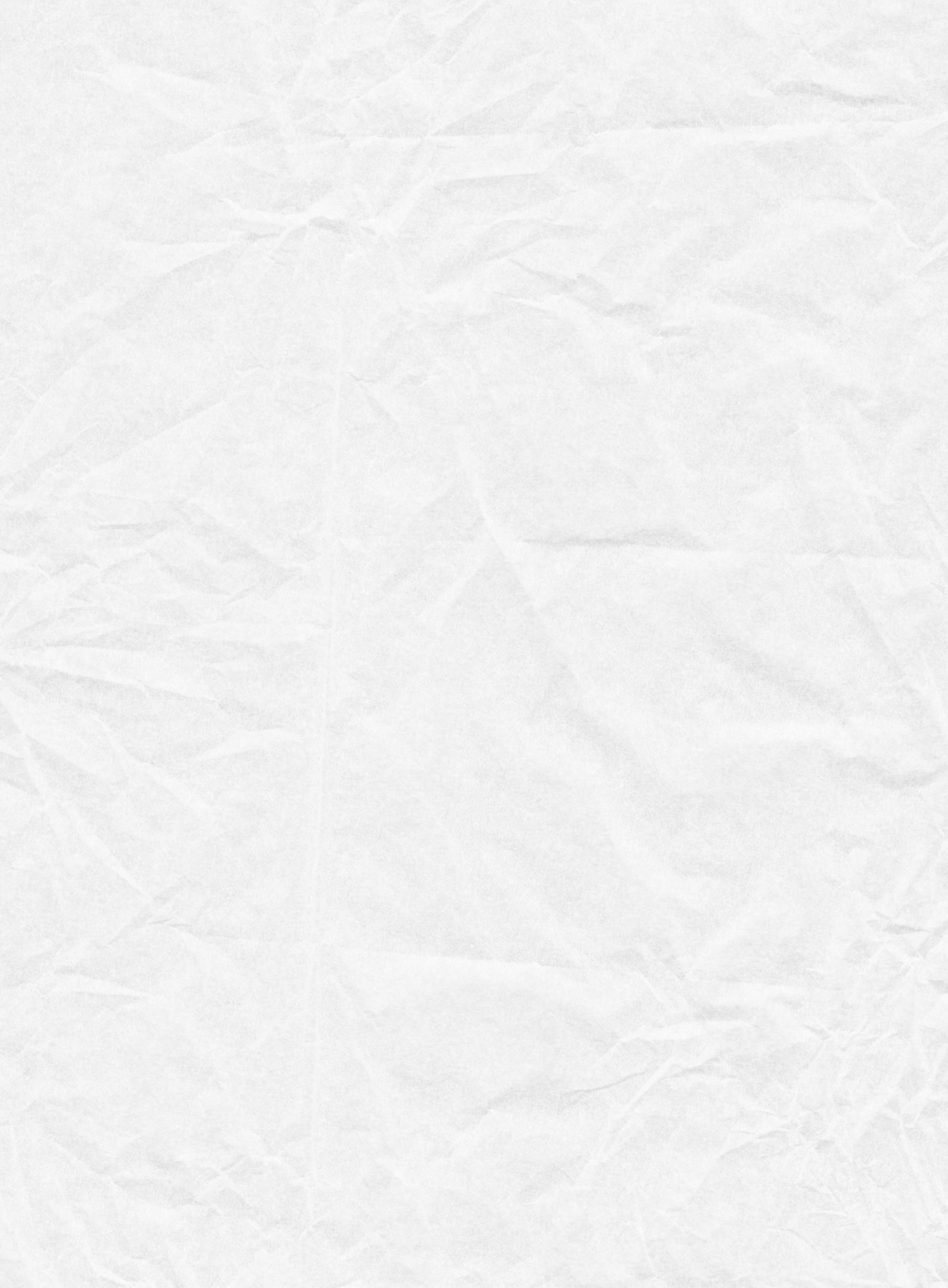 KOMPONEN SISTEM INFORMASI
PENGANTAR SISTEM INFORMASI
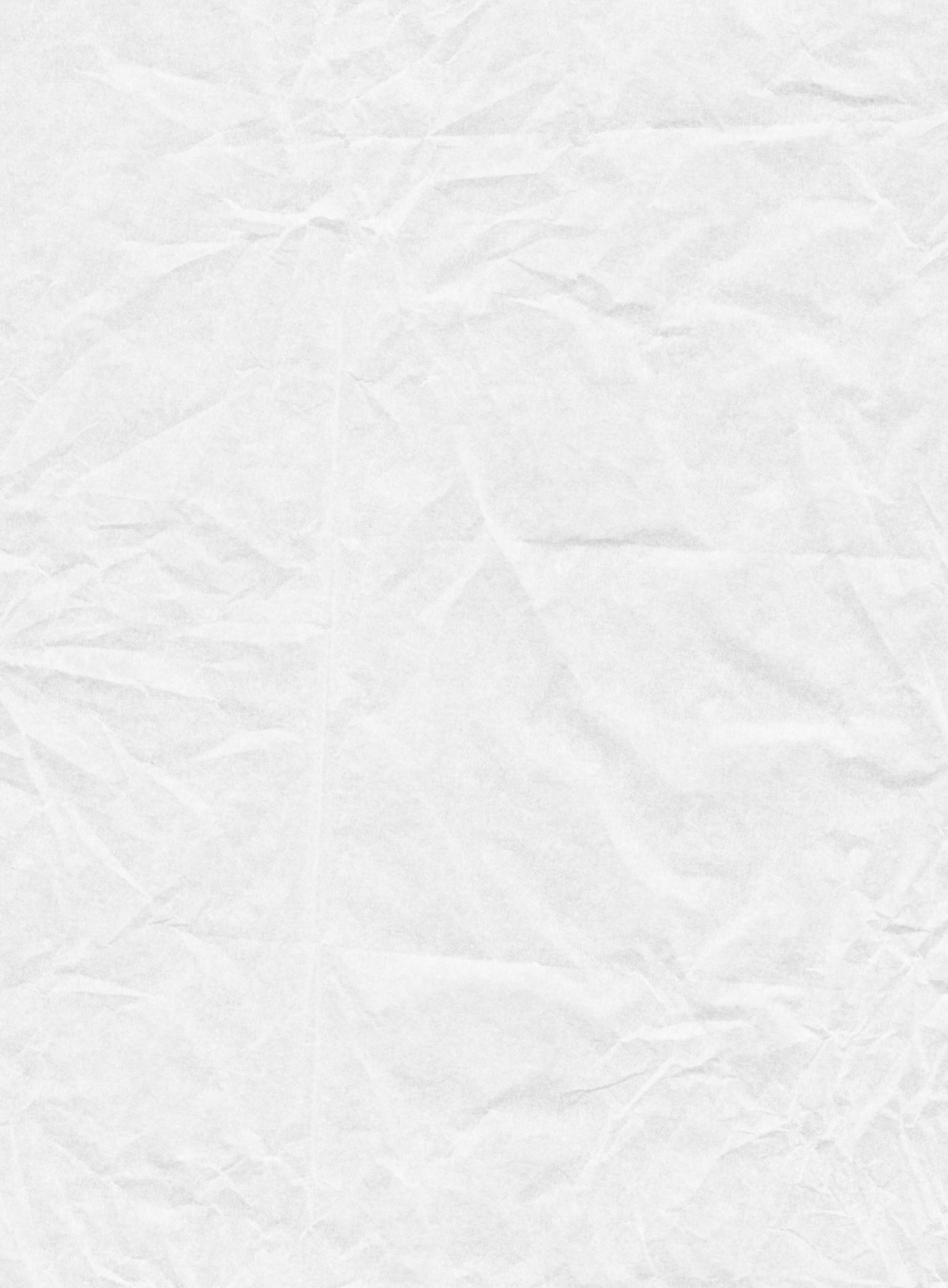 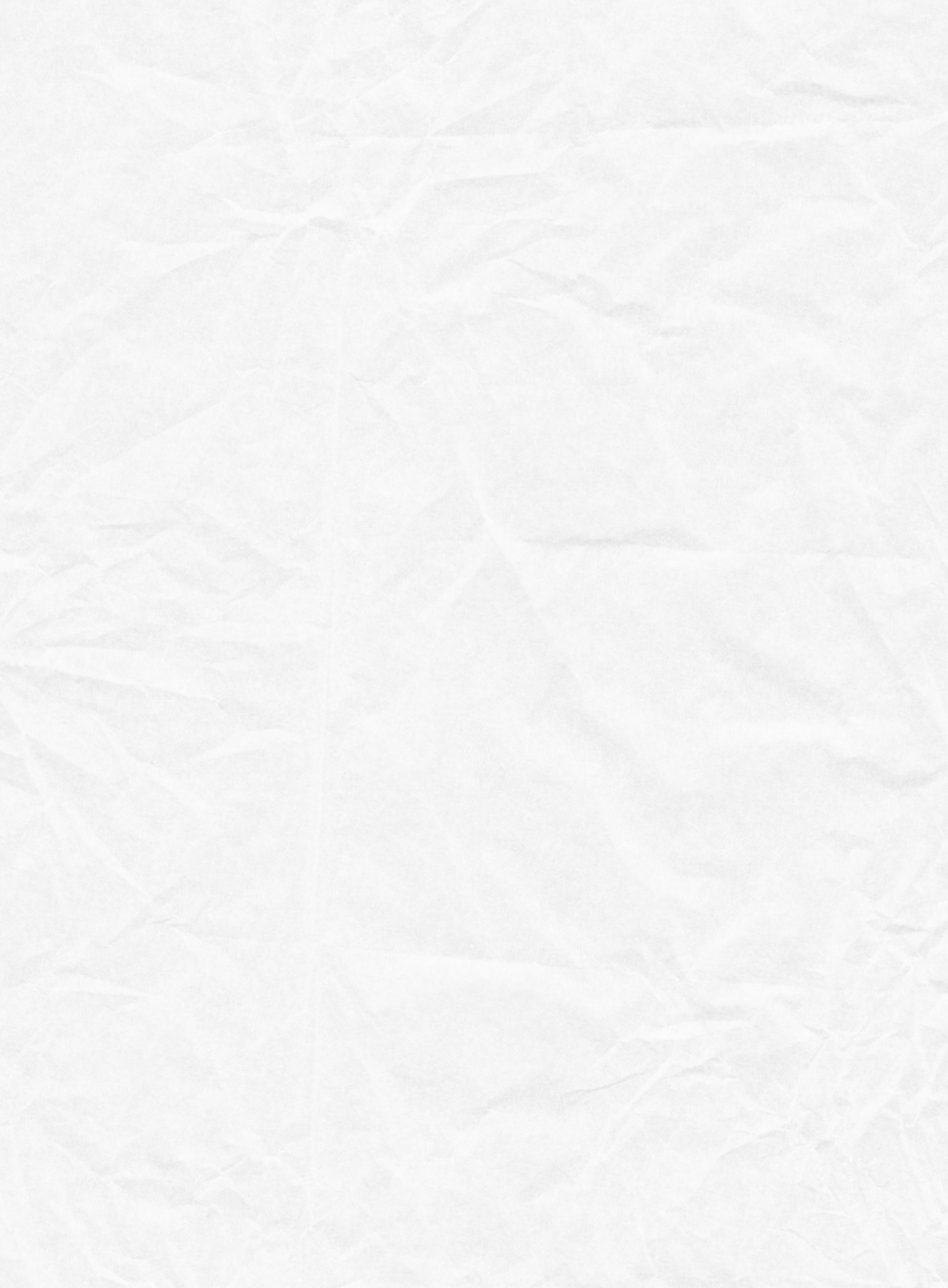 PEMBELAJARAN
CAPAIAN
The process is under the supervision of the client and the design team
Clients tell what kind of design they want
Capaian pembelajaran yang dibebankan pada pokok bahasan ini adalah mahasiswa mampu memahami dan menjelaskan komponen sistem dan informasi.
Our team makes the design according to the client's wishes
Final assessment
The approved design is sent to the production team
Waiting for client approval
Furniture packaged for shipping
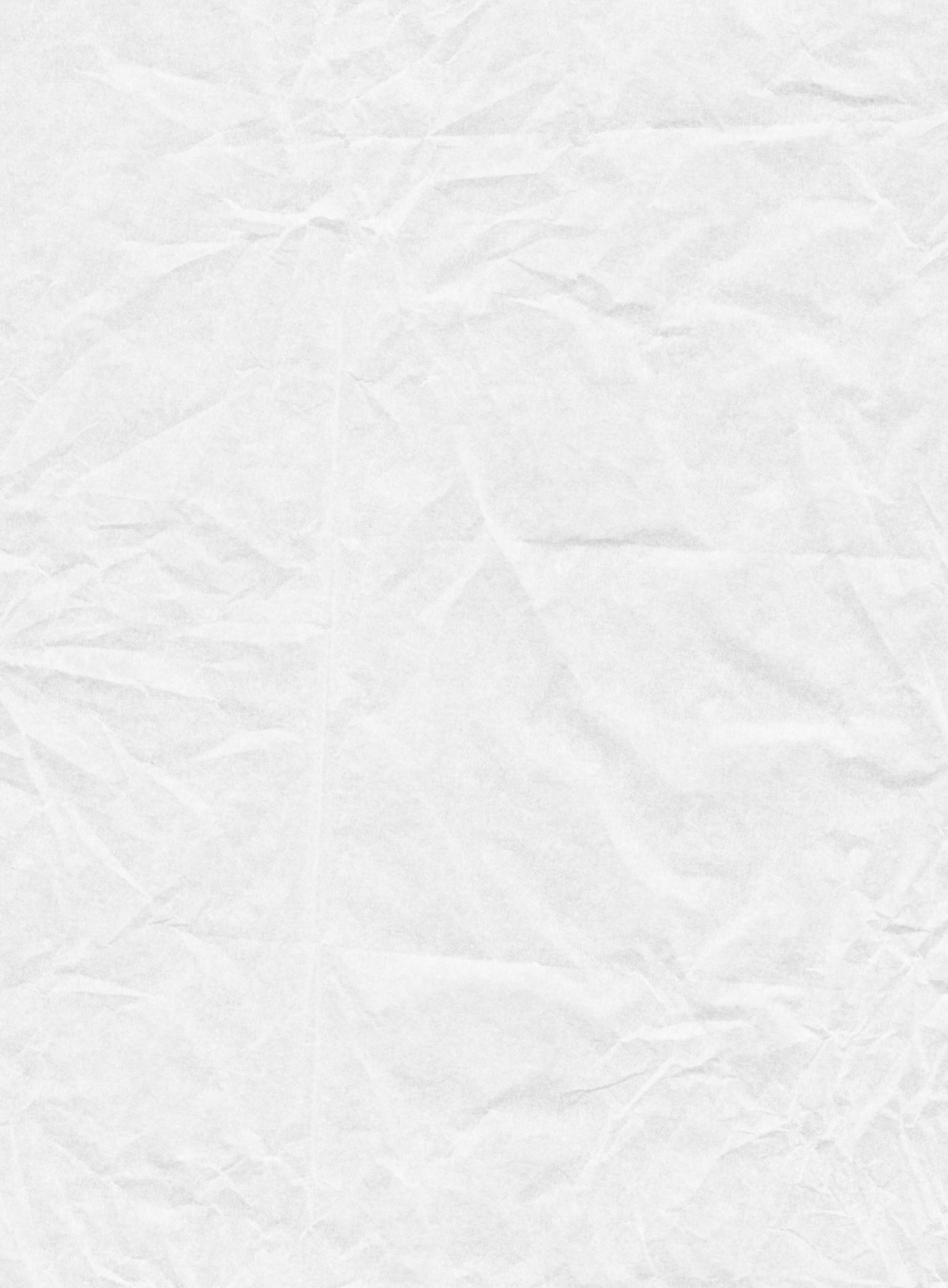 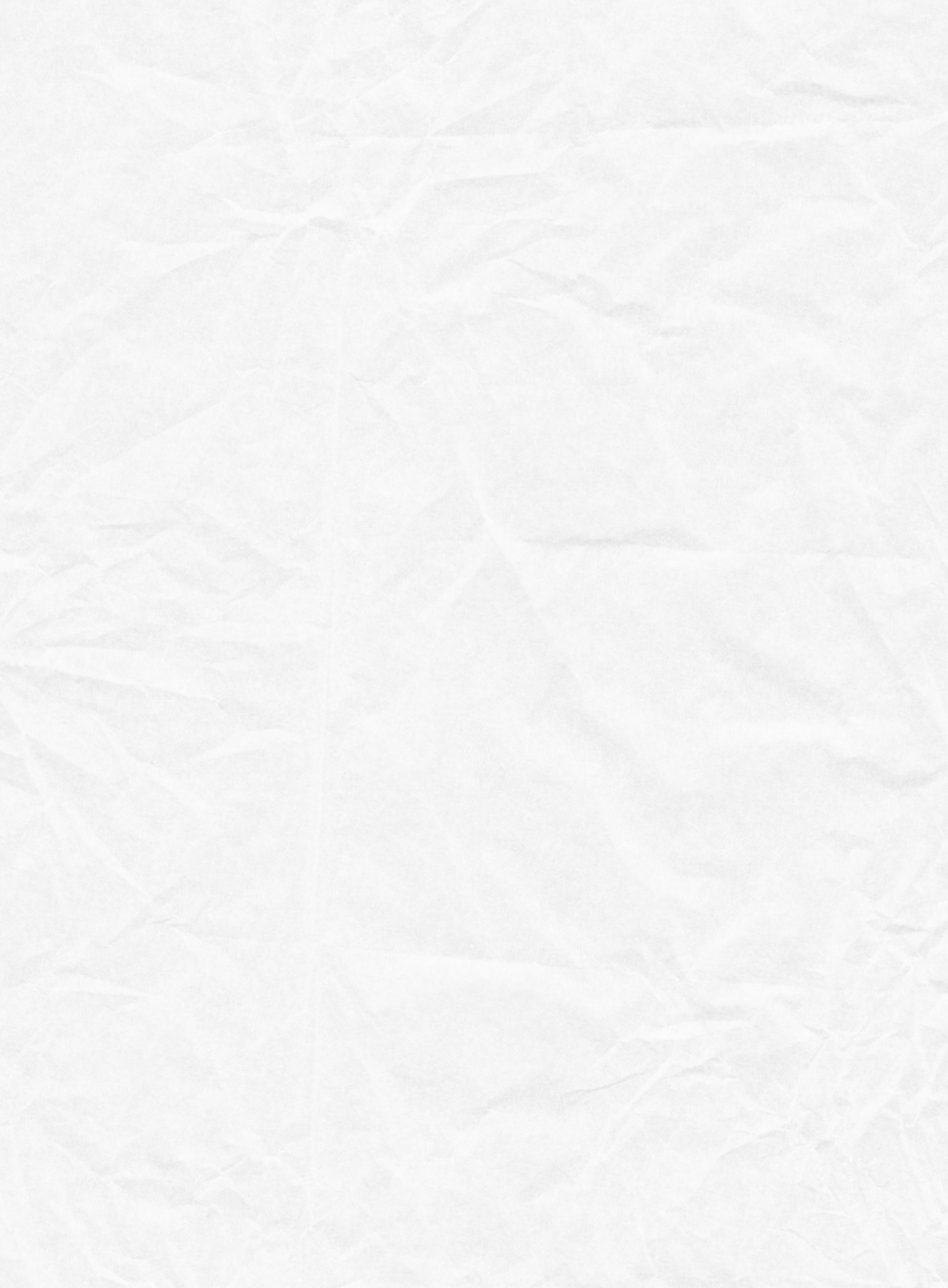 TABLE OF
CONTENT
The process is under the supervision of the client and the design team
Clients tell what kind of design they want
5 Komponen Sistem 
dan Informasi
Komponen Input
Our team makes the design according to the client's wishes
Final assessment
Komponen Output
Komponen Proses
The approved design is sent to the production team
Waiting for client approval
Furniture packaged for shipping
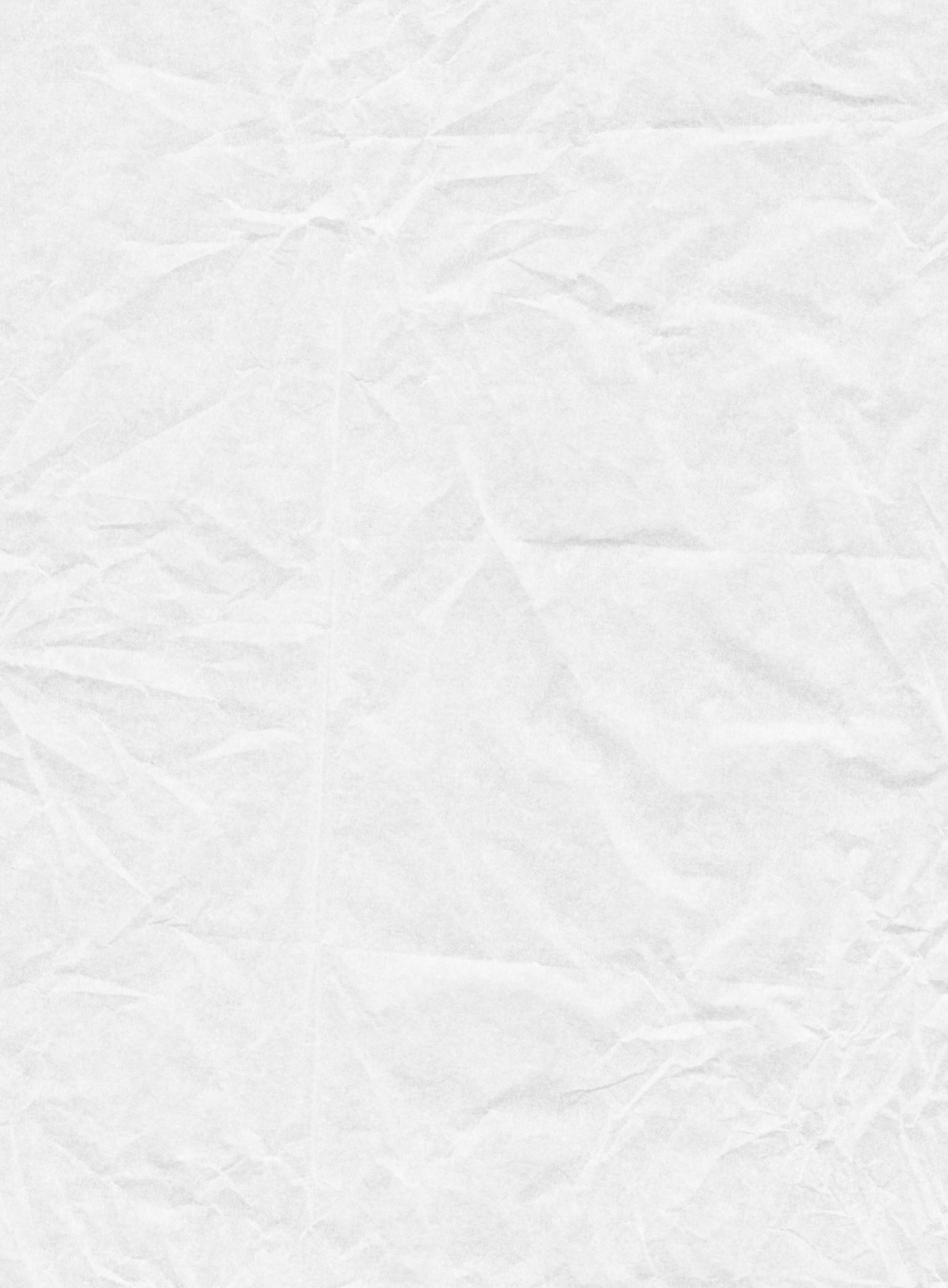 5 KOMPONEN
SISTEM DAN INFORMASI
5 KOMPONEN SISTEM INFORMASI
SOFTWARE
HARDWARE
Meliputi seluruh mekanisme kerja dari sistem informasi serta menjadi otak dalam operasi untuk melaksanakan perintah yang diberikan pengguna sistem informasi
Karakteristik dari komponen ini adalah adanya wujud yang nyata, sehingga dapat dilihat dan disentuh
NETWARE
DATA
Beberapa jenis peralatan komunikasi yang membentuk komponen telekomunikasi dari sistem informasi antara lain adalah modem, hub, network card, WAP, dan wireless modem.
Kumpulan file yang berisi data dan informasi
BRAINWARE
Manusia memiliki peran yang krusial, mulai sebagai perancang, pengembang, pengguna, serta perawat seluruh komponen lain dari sistem informasi.
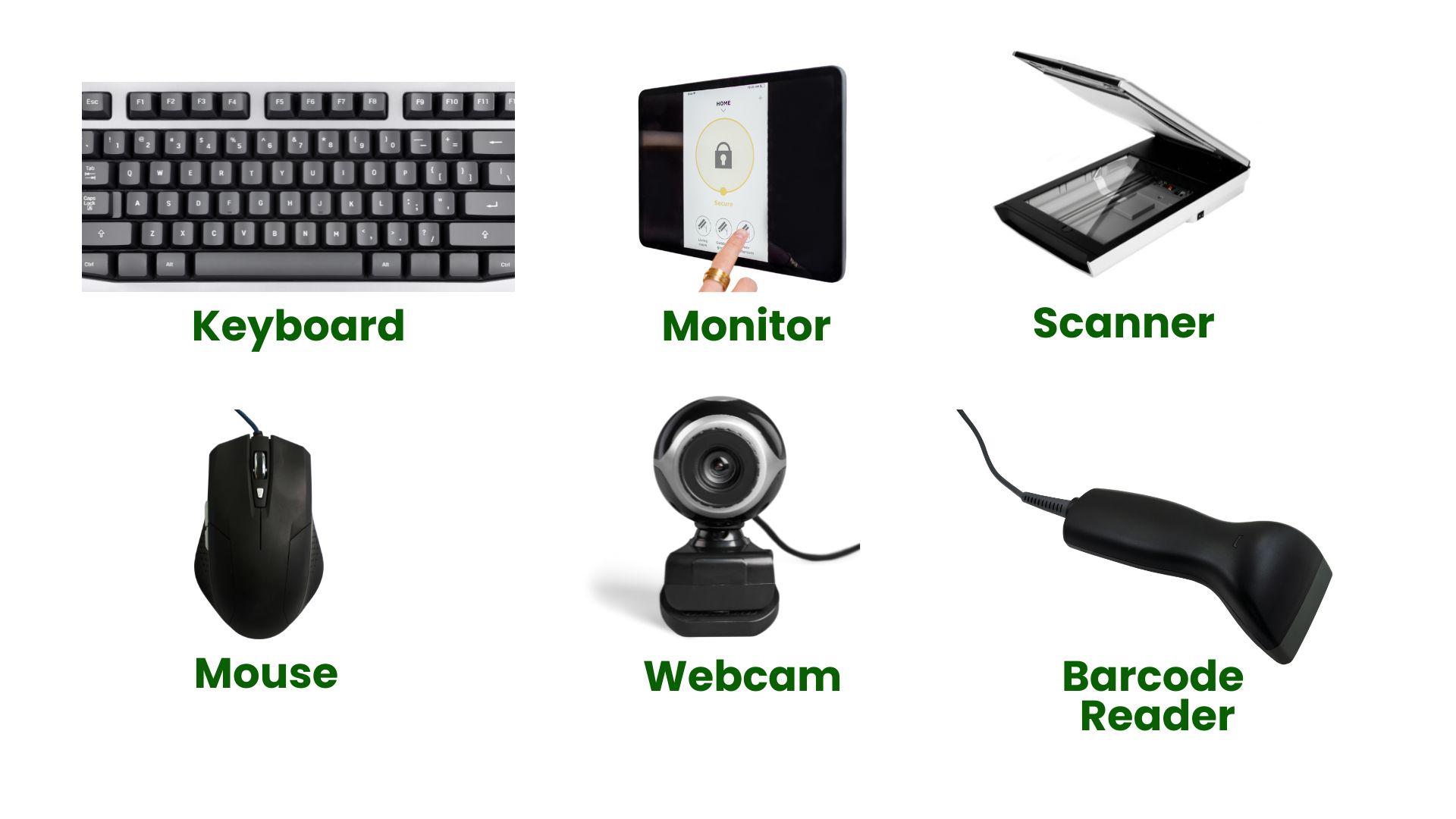 HARDWARE
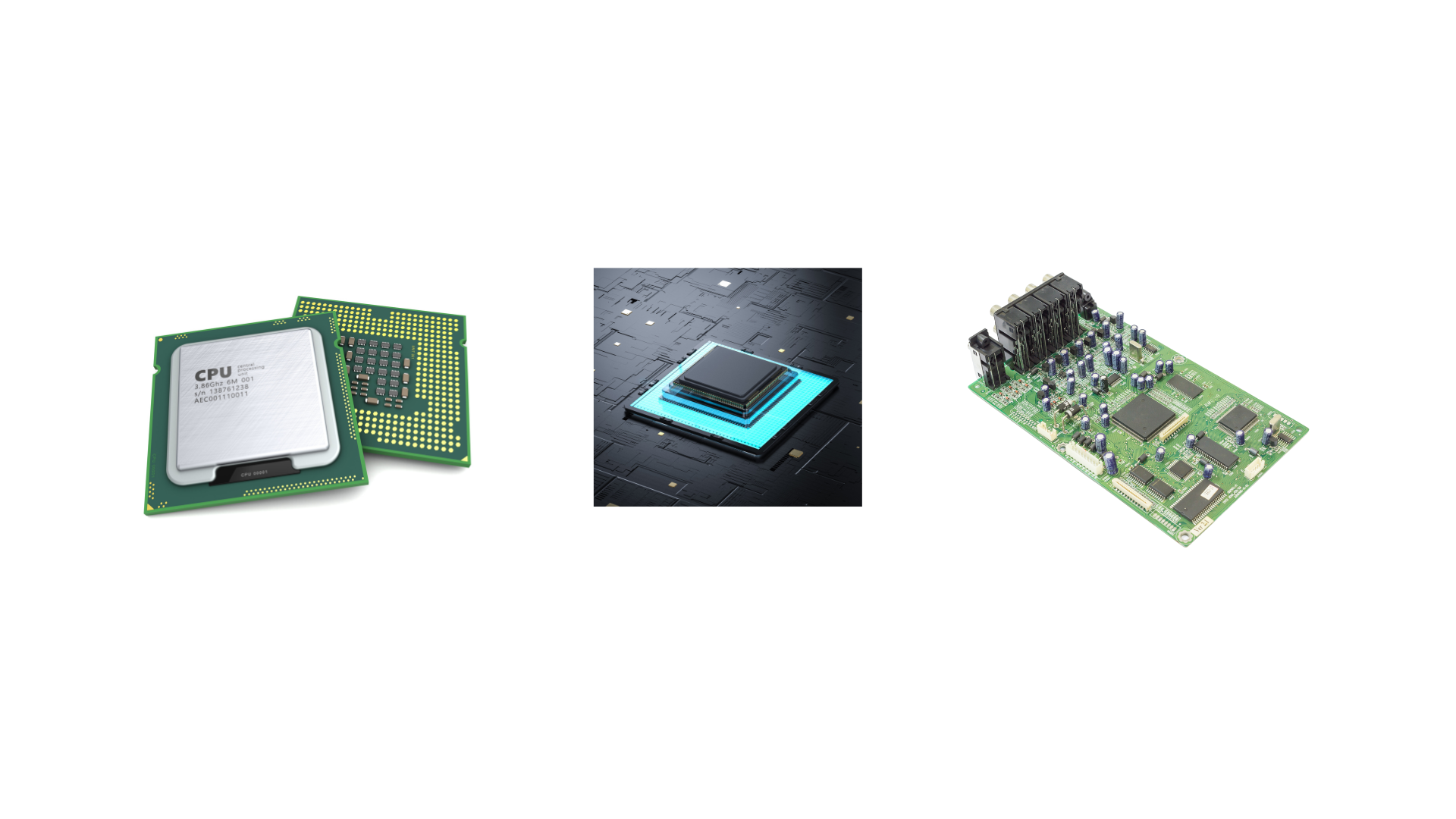 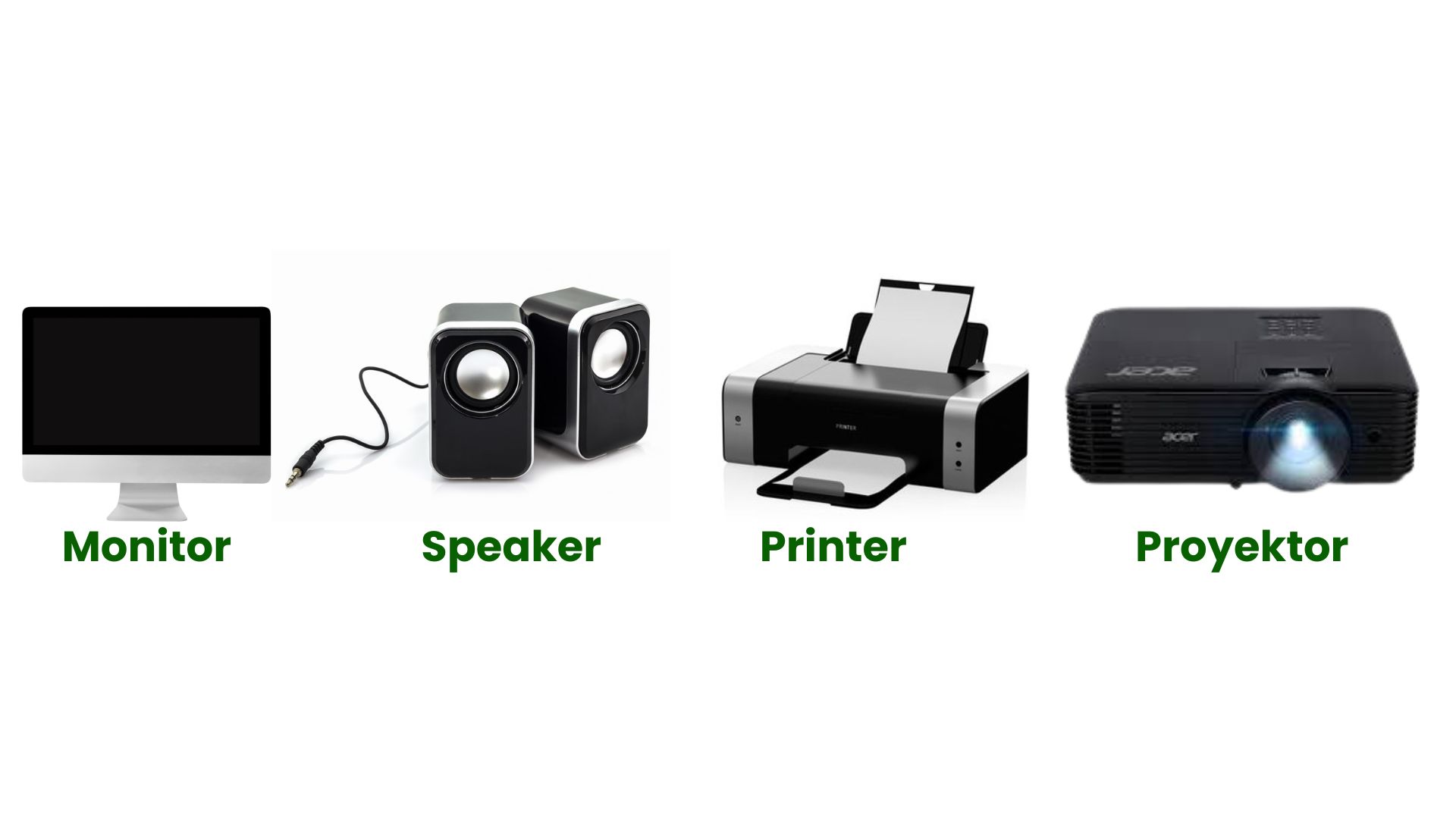 SOFTWARE
DATA
Database adalah kumpulan file yang berisi data dan informasi.
File-file tersebut dapat berupa file mengenai internal organisasi, para pihak yang menjadi rekan bisnis, hingga masyarakat luas yang menjadi pelanggan atau pengguna jasa dan barang yang diproduksi organisasi.
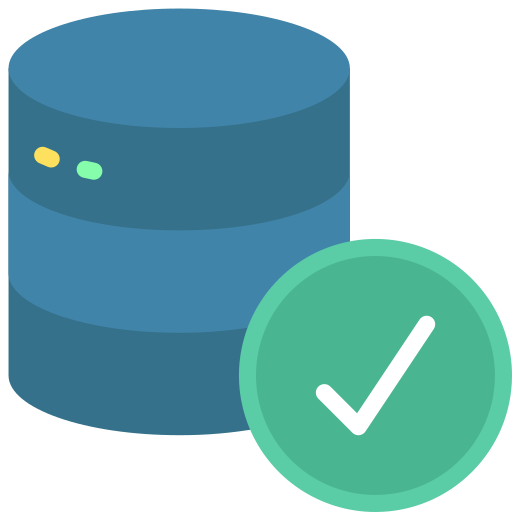 NETWARE
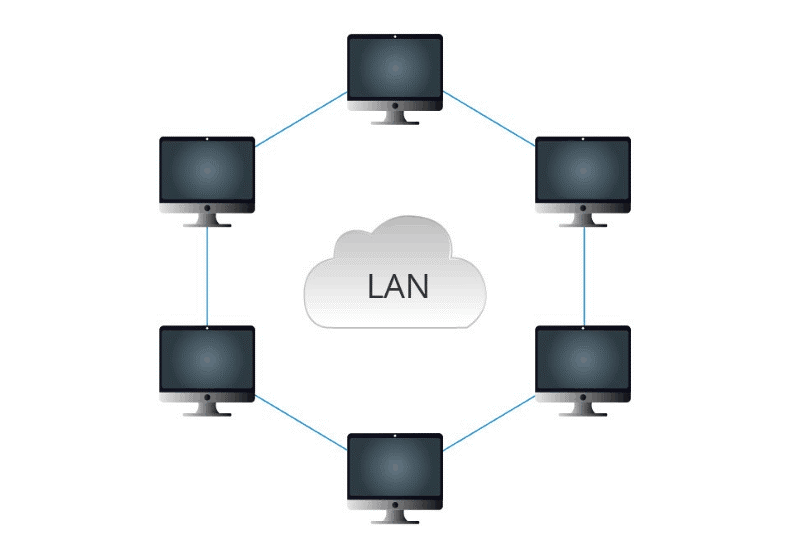 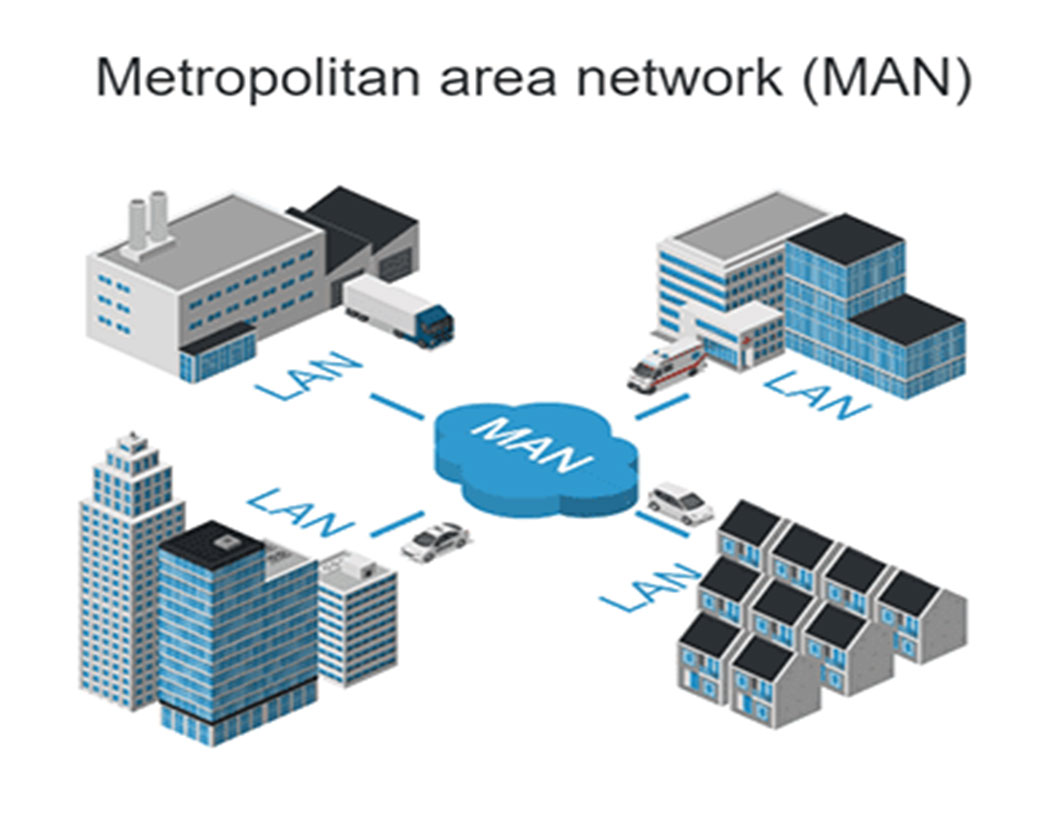 Local Area Network (LAN)
Metropolitan Area Network (MAN)
NETWARE
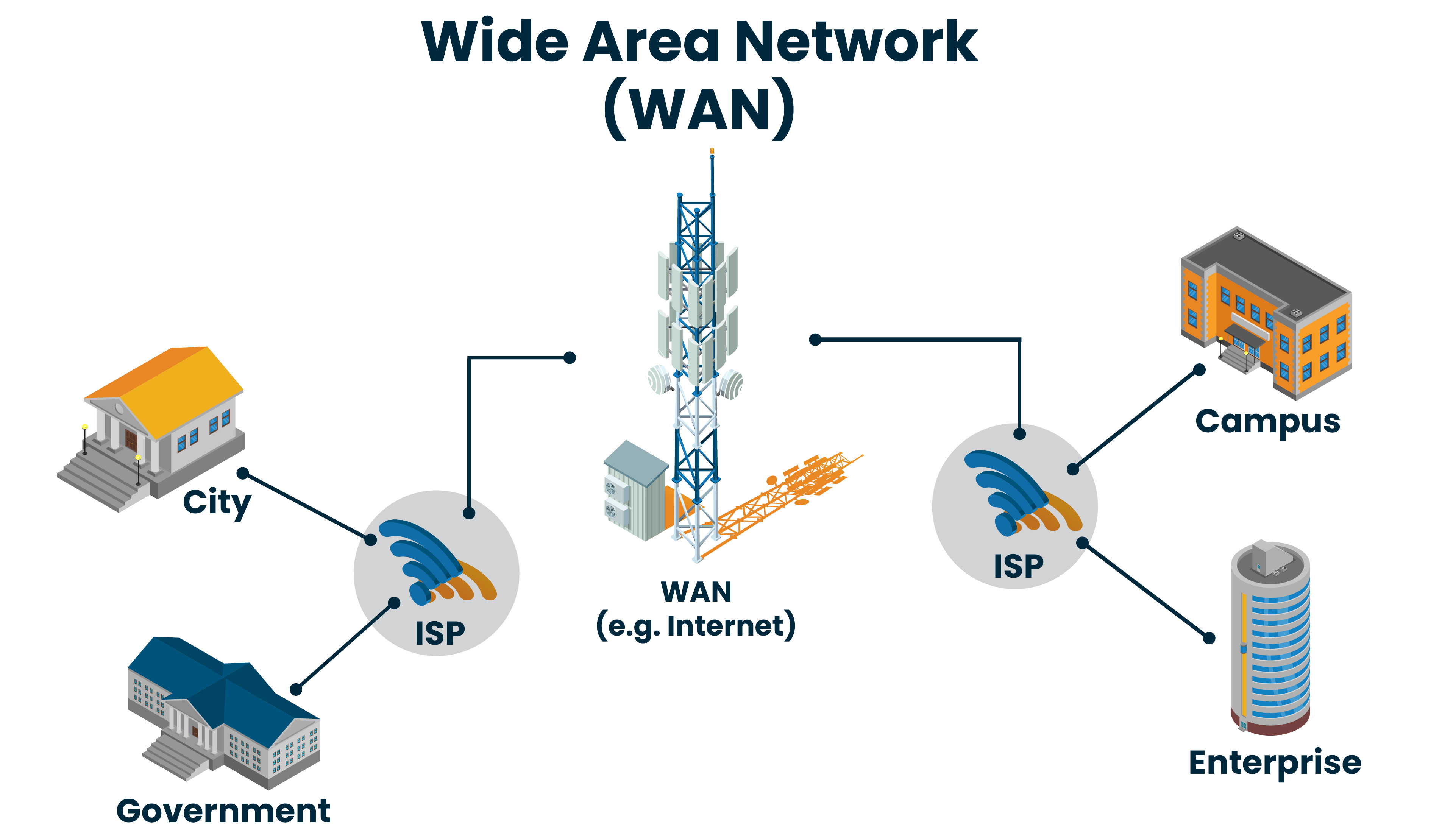 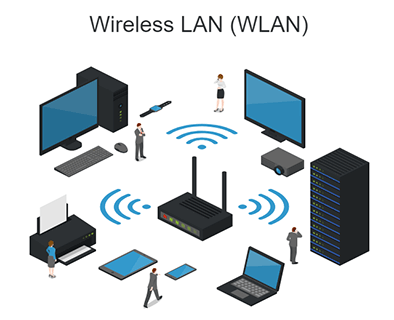 Wireless Local Area Network (WLAN)
Wide Area Network (WAN)
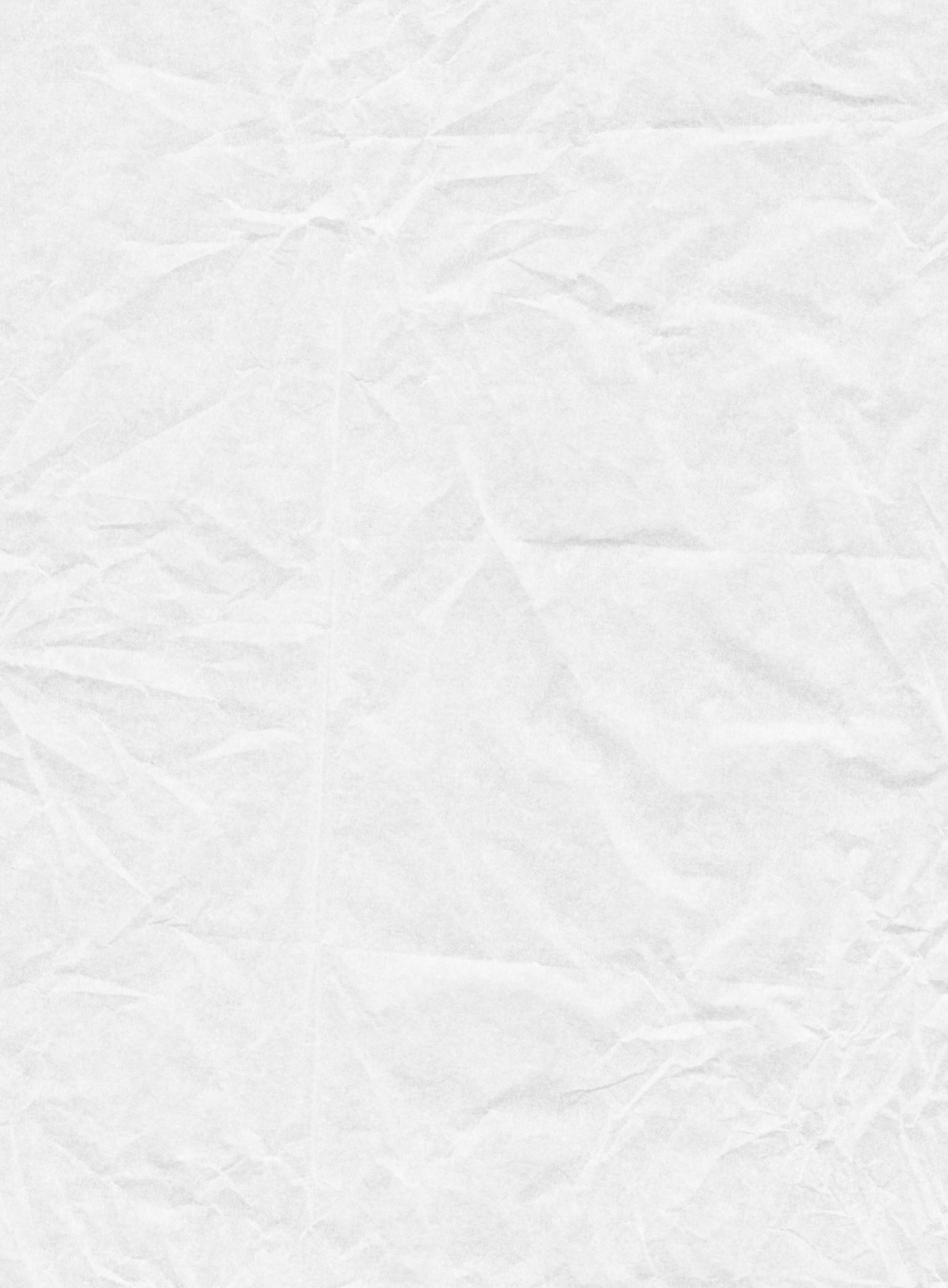 KOMPONEN
INPUT
KOMPONEN INPUT
Input merupakan data yang masuk dalam sistem informasi
Komponen ini diperlukan sebagai bahan dasar dalam pengolahan informasi
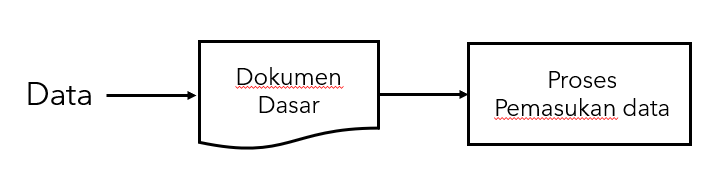 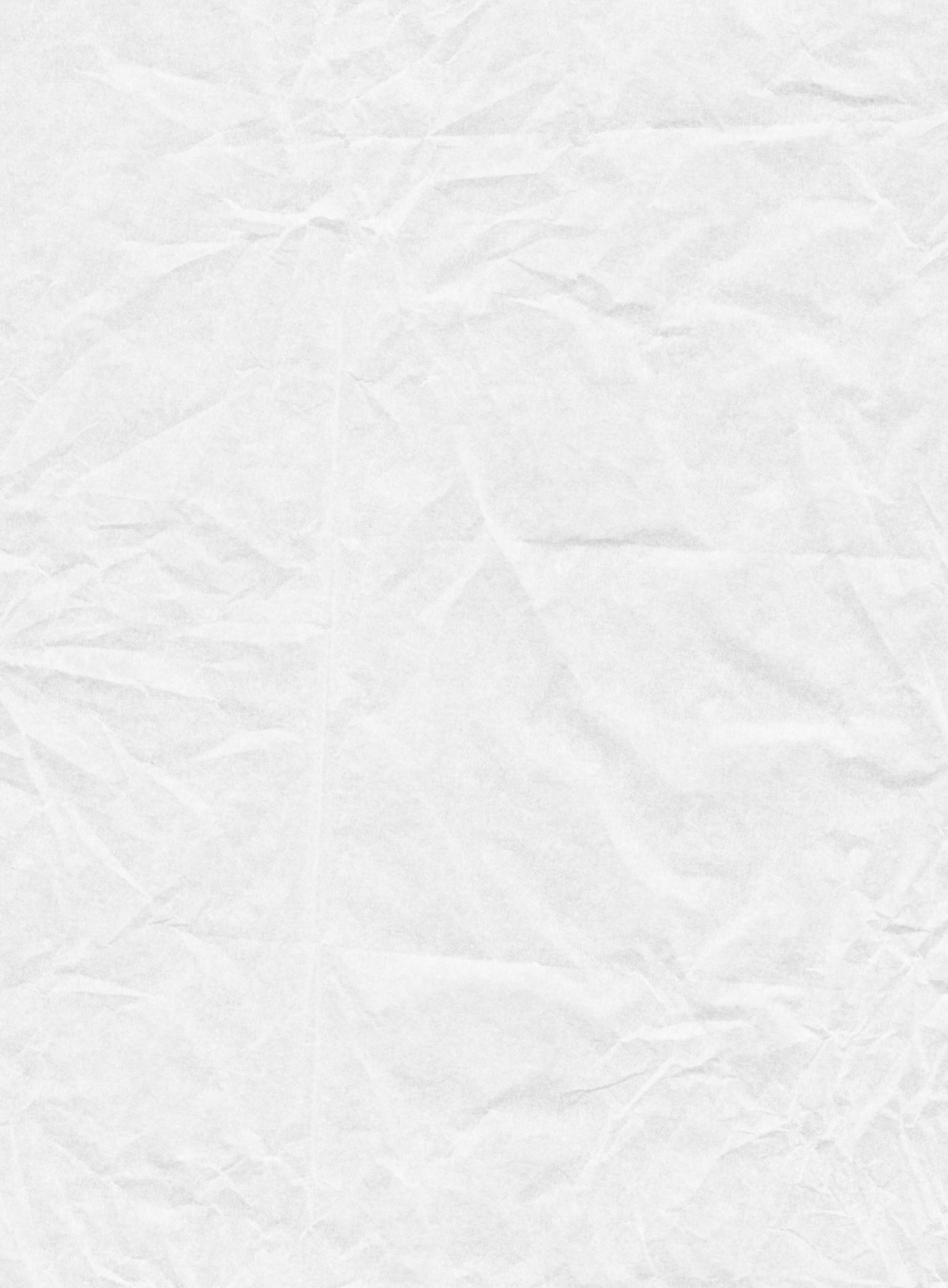 KOMPONEN
PROSES
KOMPONEN PROSES
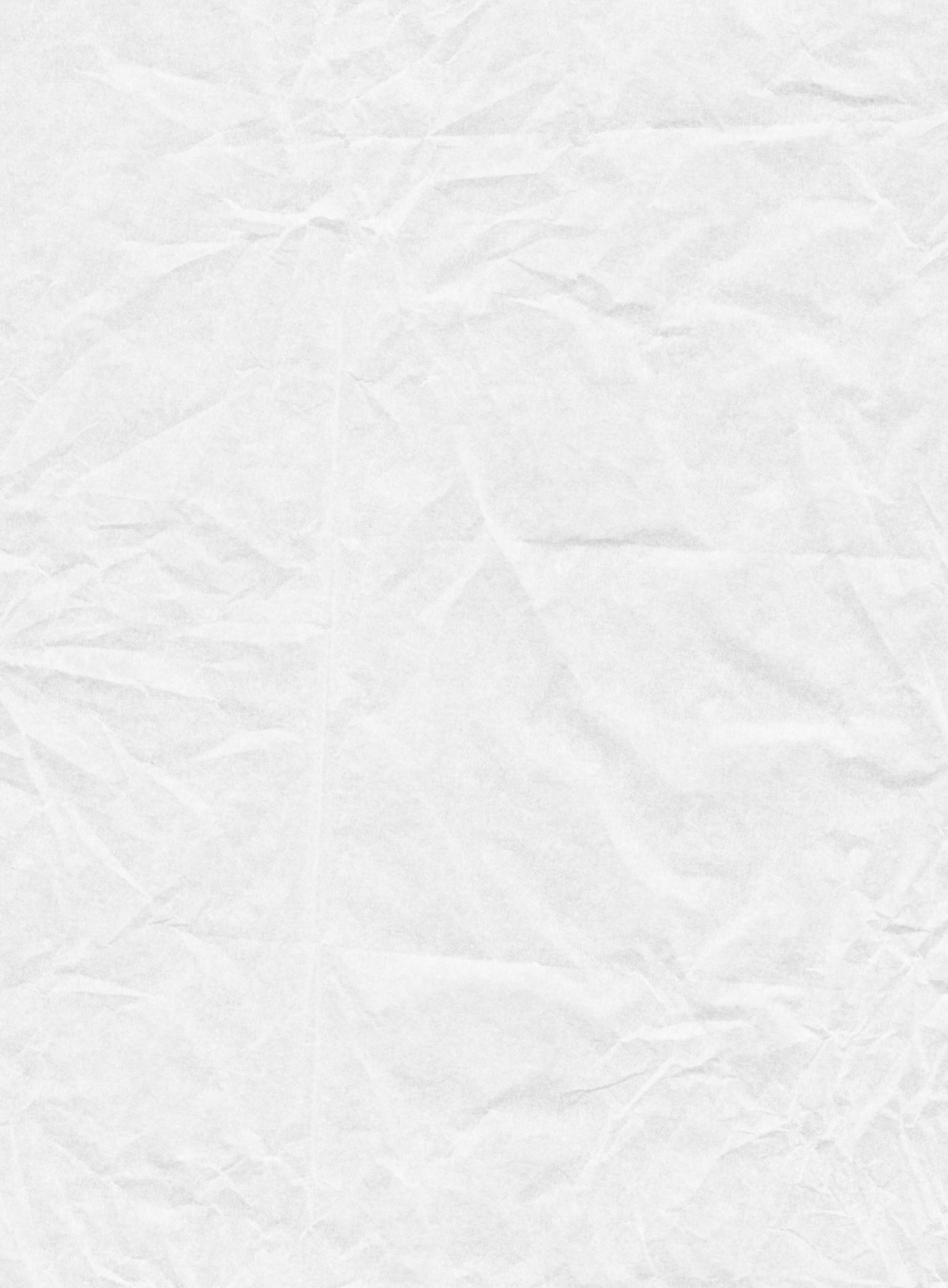 KOMPONEN
OUTPUT
KOMPONEN OUTPUT
A
Output informasi adalah hasil dari proses data yang disajikan dalam bentuk yang dapat dimengerti oleh manajemen
B
Informasi ini digunakan untuk mendukung pengambilan keputusan yang tepat dan strategi bisnis yang efektif
C
Contoh keluaran informasi dapat berupa laporan keuangan, laporan penjualan, atau laporan analisis pasar
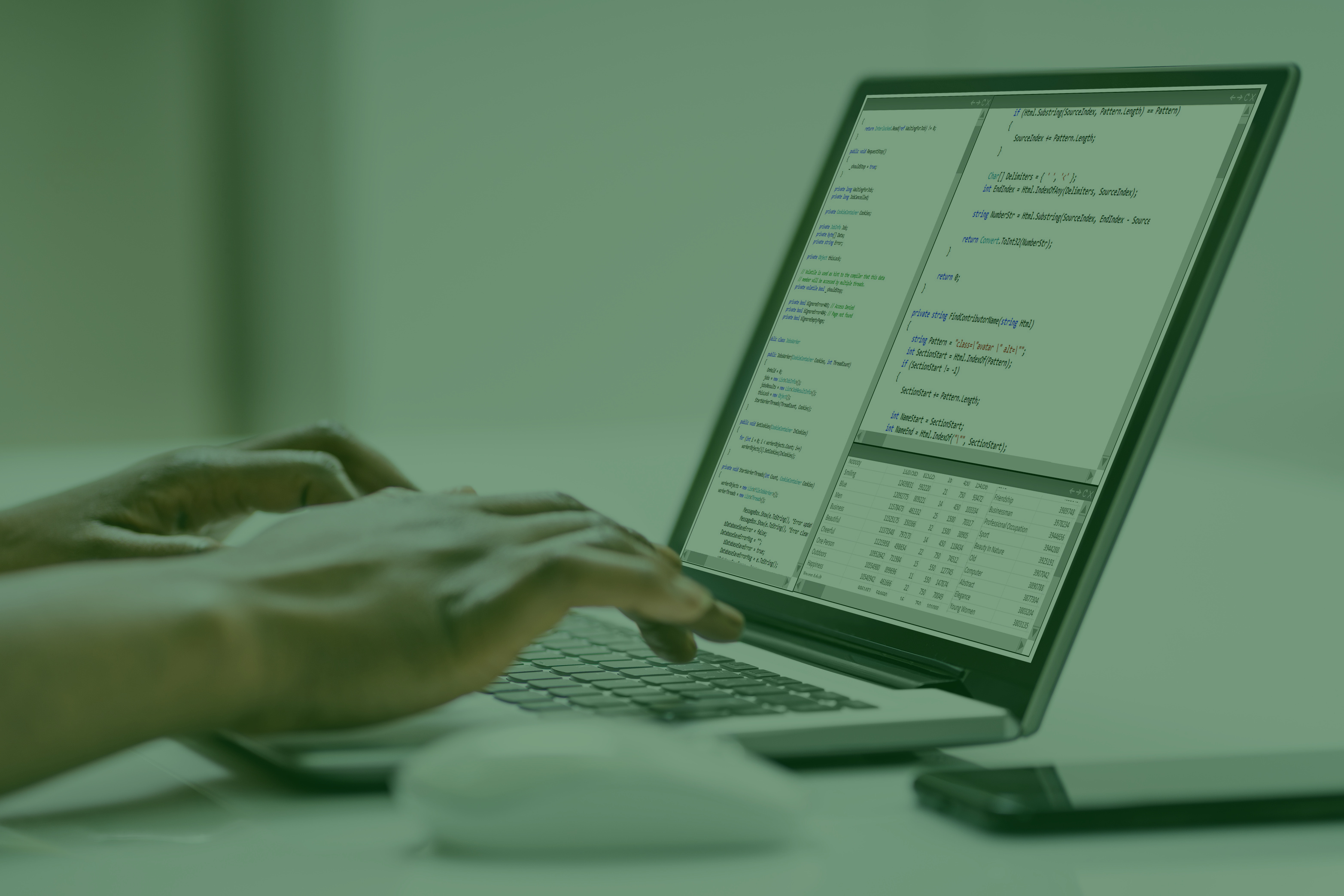 TERIMA 
KASIH